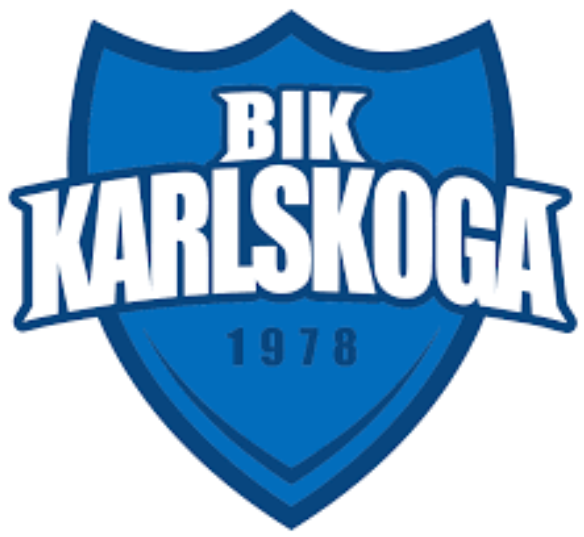 Föräldramöte BIK team -08
2021-08-19
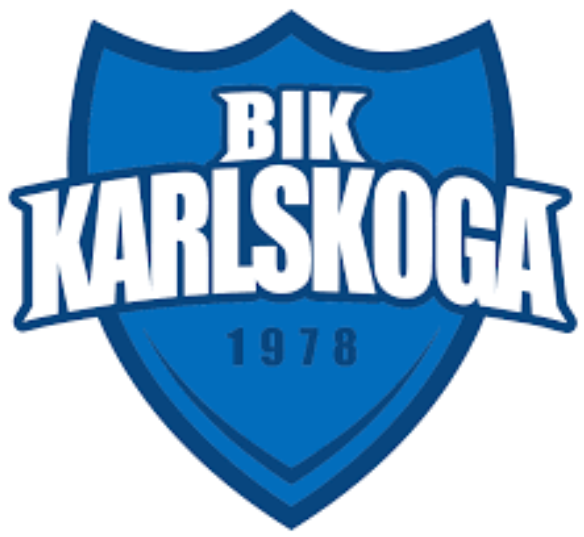 Agenda
Ledarstaben (Magnus)
Laget (Magnus)
Träningar (Patrik)
Fysträning (Åsa)
Träningsmatcher (Magnus)
Cuper under året (Magnus)
Seriespel (Jerry)
Laguttagning (Patrik)
Material mm. (Tommy & Per)
Ekonomi / försäljning (Maria & Liselott)
Övrig frågor
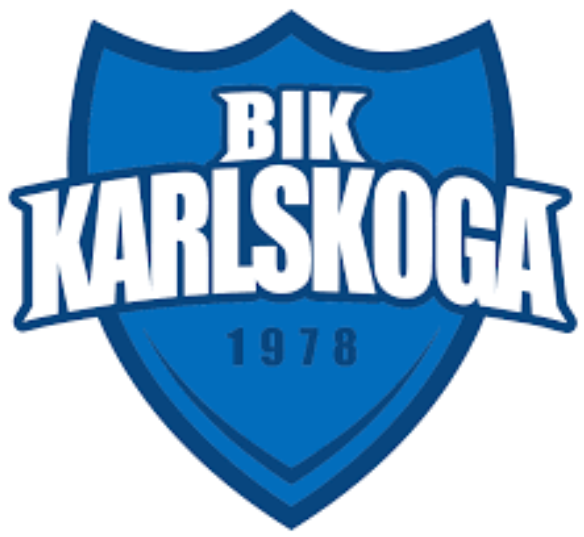 Ledarstaben 21-22 
Patrik E head coach.
Magnus F ass coach.
Peter E ass coach.
Magnus R lagledare. (stöttar på is)
Per B materialare.
Tommy B materialare.
Åsa B fystränare.
Maria N kassör.
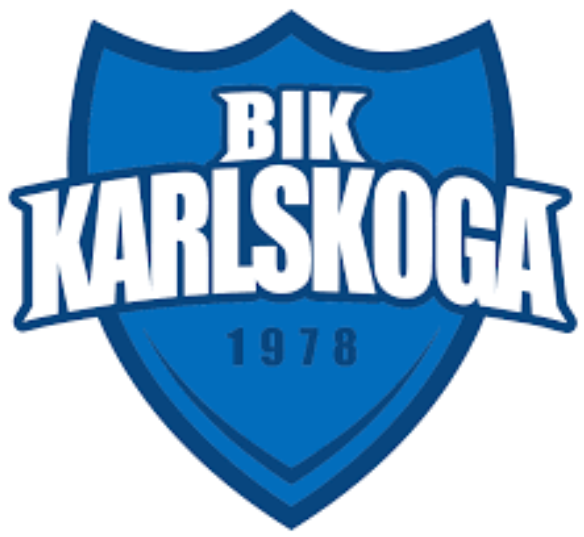 Laget 
Erik Asp har tyvärr valt att lägga skridskorna på hyllan och istället satsa vidare på baseboll.
I övrigt så är vi samma spelare som under förra säsongen så vitt jag vet i dagsläget.

Totalt 
	21 utespelare
	2 målvakter
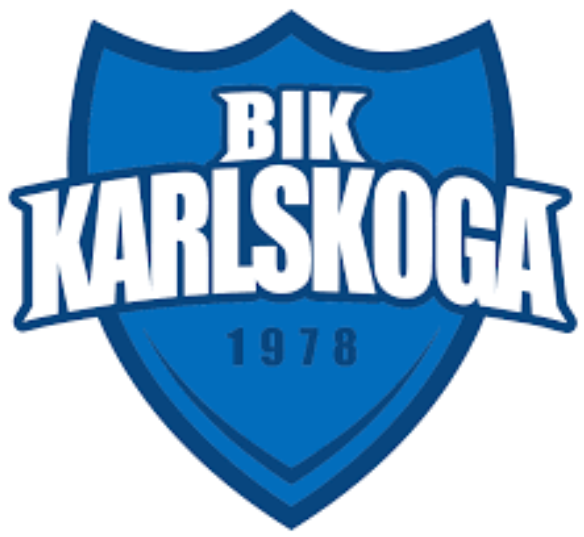 Träningar
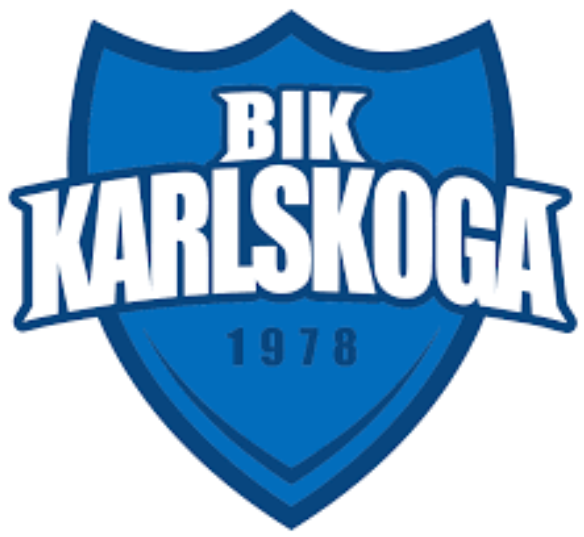 Fysträningar
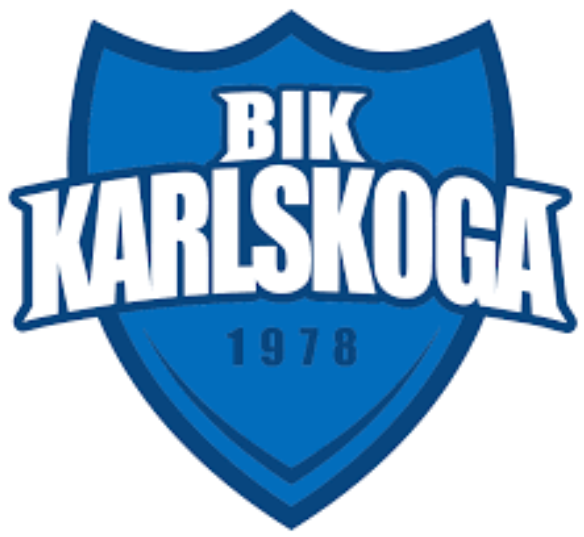 Träningsmatcher

21 Augusti
Match mot Filipstad (Wasahallen 11.00)
Kallelse skickad

4 September
Match mot forshaga (Ängevi ishall 12.00)
Kallelse kommer inom någon dag
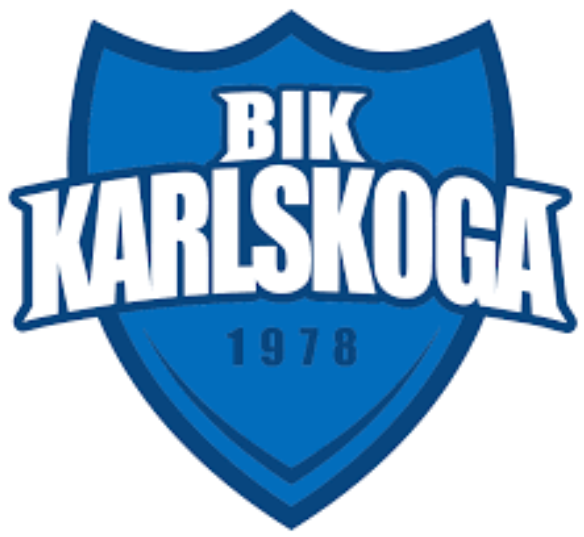 Cuper under året

Nordich Youth Trophy 10-12 sept
Har tyvärr inte fått besked om att allt är helt klart ännu, info skickades ut tidigare i veckan att det snart är klart med alla spelplatser osv.
Vi ligger med som en av dessa.

Arbetslag behövs under hela denna helg, jag sätter samman schema och skickar ut så snart allt är klart.
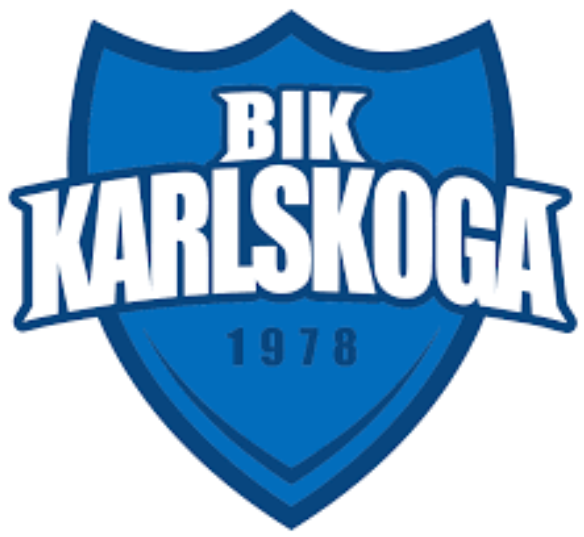 Cuper under året

Quality Hotel trophy 17-19 sept
Vi samlas på hotellet kl 10.45 för gemensam lunch.
Första matchen spelas kl 13.30

Vi ledare kommer att bo tillsammans med barnen på hotellet. 

Ev. behov av samåkning anmäler ni till undertecknad.
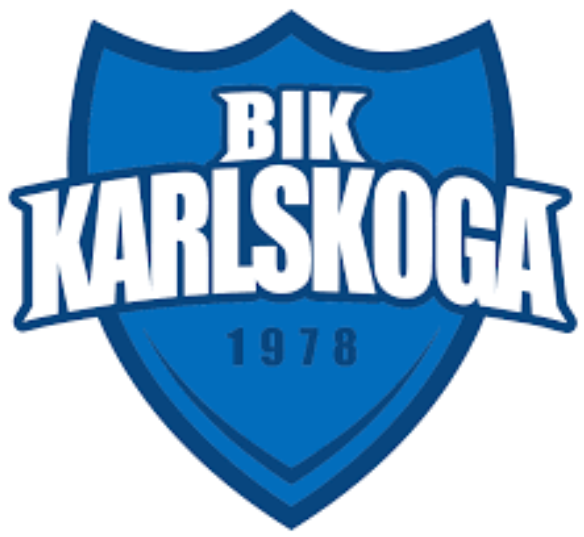 Cuper under året

Grästorp Night cup 24-26 sept
Cupens första match spelas kl 18.00, vet dock inga tider för vår del ännu.

Vi ledare kommer att bo tillsammans med barnen i skolsal, hur vi nu ska lyckas sova då…... 

Ev. behov av samåkning anmäler ni till undertecknad.
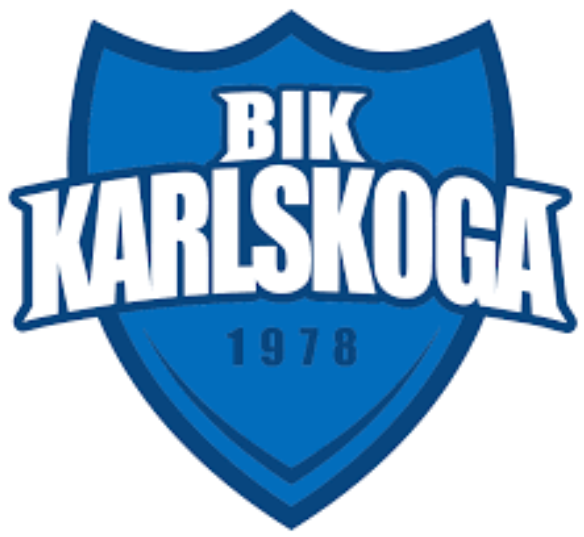 Seriespel

Preliminärt DM 21/11 & 23/1

Jerry informerar om övrigt gällande serier för BIK U
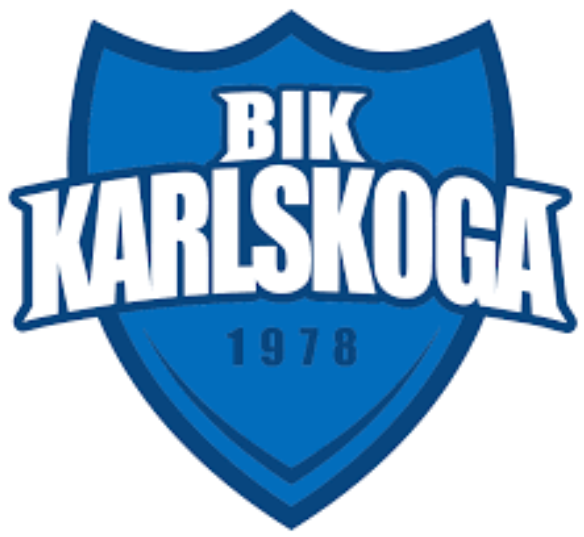 Laguttagning
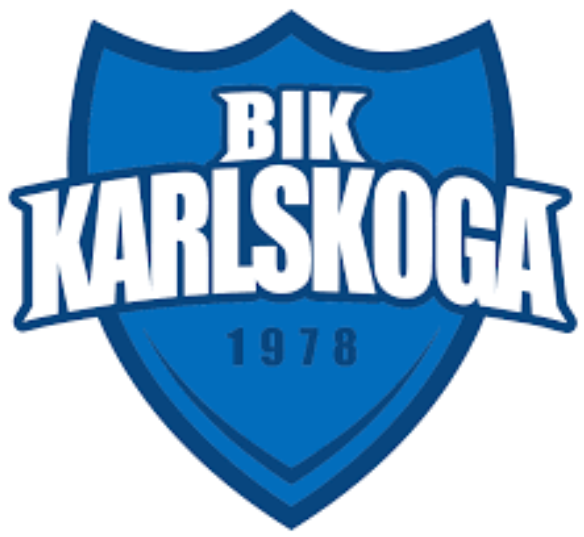 Materialar info  
		
Fungerar bra för det allra mesta.
Tänk på att kolla igenom barnens utrustning då och då.
Nytt lås monterat på förrådet, Magnus tilldelar access för de föräldrar som önskar.
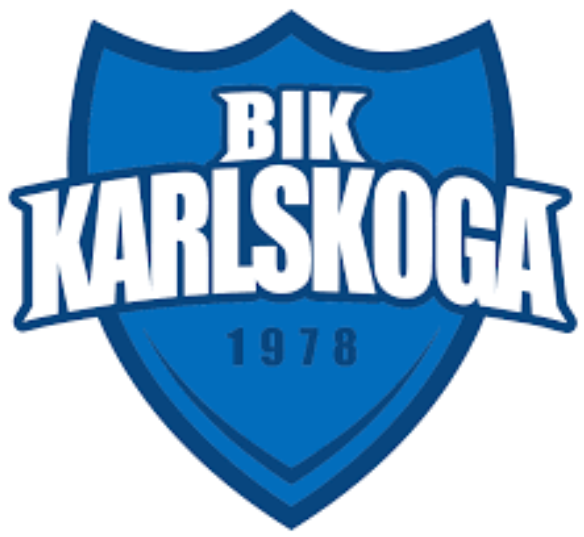 Ekonomi
  
Liselotte informerar.
En försäljning under denna säsong och det blir bingolotter vid Jul.
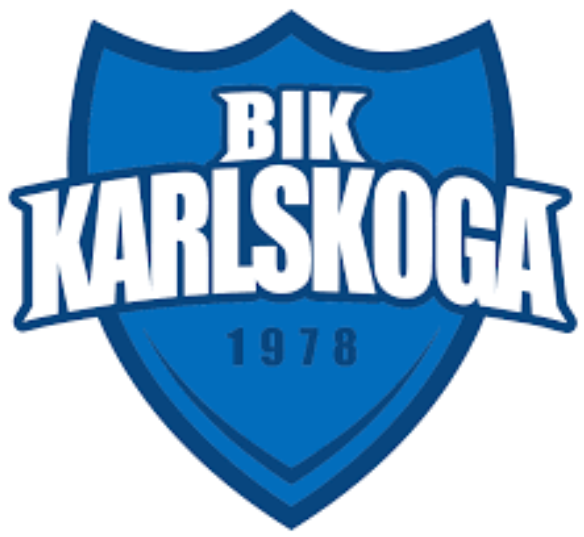 Övriga frågor 

Strech efter träning
Inträde på A-lagsmatcher?
Kost & sömn för barnen, viktigt att tänka på.
Målvakter sammarbete med KRHM.
Vi kommer troligen att ansvara för flaggning under första halvan av 2022.